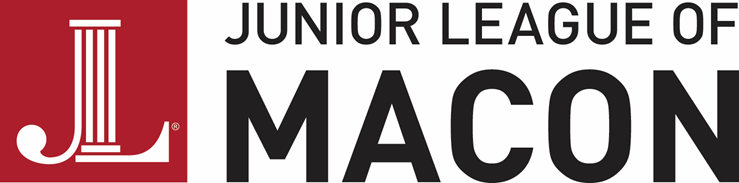 General Membership Meeting 
September 7, 2021
6:30pm


Kick-Off to a Great Year!
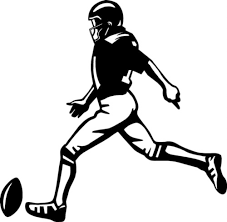 Let’s Kick-Off a Great Year!
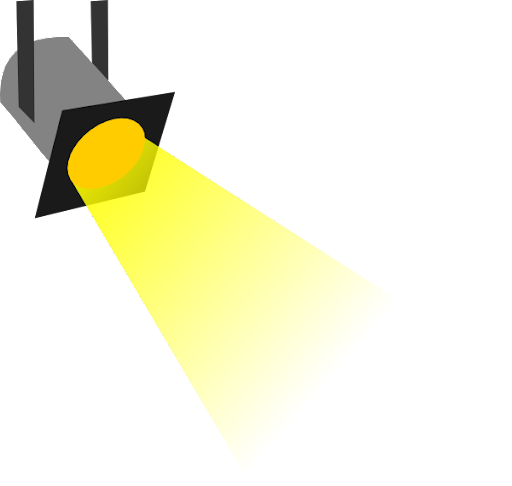 Provisional Spotlight
Amanda Stables Woody
Employer: First Choice Primary Care
Fluent in Spanish, worked in non profits, event planning & grant writing



Kimberly Seabrooks
Employer: Coliseum Medical Center
Hopes to utilize her skills with health related volunteer efforts in our community



Megan Greskovich
Employer: Mauldin & Jenkins
Enjoys working with children of all ages and has previously worked with Backpack Buddies and other women  children’s health programs
To remain an active member in good standing you must: 
Attend 4 GMMs
Volunteer at One Fundraiser
Volunteer at One Community Impact Project (CIP)
Complete your Placement
Overview of the Year
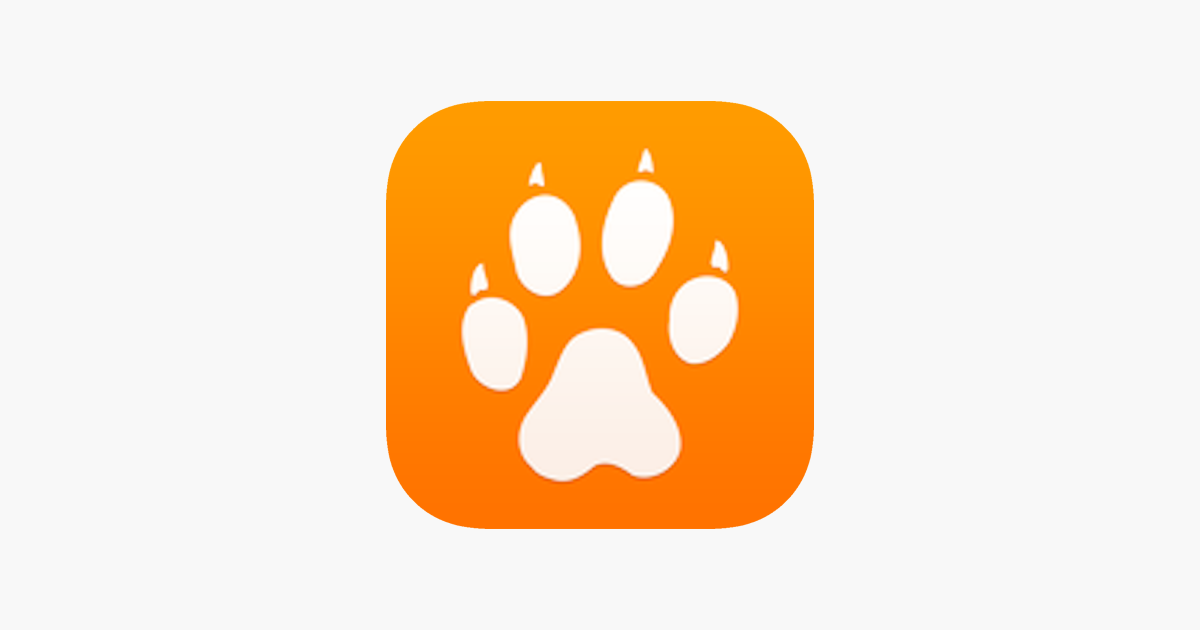 Digital Cheetah
Download the Digital Cheetah app for contact information for all League Members
Search Seeing Spot or Digital Cheetah in the App Store
Important Contact Information
Eryn Deiler, CIP Chair
eldunwody@gmail.com 
Commonly referred to as “CIPs”
One Shift Per Year
Sign Up on Digital Cheetah
Community Impact Projects
Backpack Buddies Ministries
September 20th 
October 18th 
November 15th 
Spring Dates TBD
Virtual Storytelling
Deadline September 30th 
Open Streets Macon
October 24th
Big Brothers Big Sisters
Looking for Mentors. This is a year long Commitment. If you are interested contact Eryn for additional information
CIP Opportunities
Brenda Lambert at Forest Hills United Methodist Church founded the program in 2011
2020-2021
Served 16 schools and 1400 students
2021-2022
26 schools and 2000 students
The Pumpkin Patch helps fund Backpack Buddies
https://www.youtube.com/watch?v=po8_fG8NXnw
Backpack Buddies
SPAC POSITION STATEMENT
The State Public Affairs Committee (SPAC) of the Junior Leagues of Georgia:
Supports, recognizes, and promotes responsible concepts, programs, policies, and legislation that advocate for:
The aid and protection of all women, children, families and vulnerable populations. (Aid and Protection)
Quality education which is critical for Georgia’s students to become college and/0r career ready for our global society. We are committed to excellence and safety in our education systems. (Education)
Improved access to health care for all women, children, and vulnerable populations. We recognize that we have a responsibility to shape Georgia’s health care policies for the future prosperity of our state. (Health care)
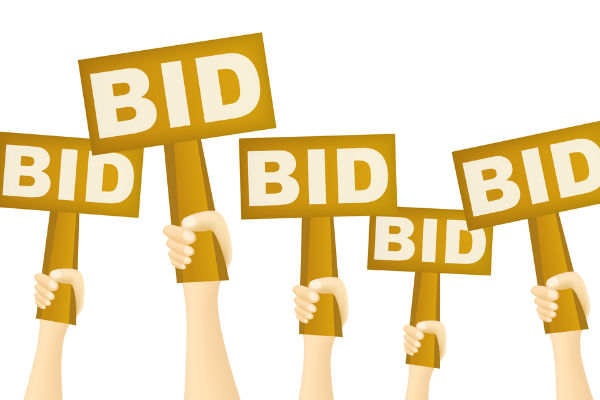 Virtual Silent Auction
Chelsey Hale, Silent Auction Chair
chelseythale@gmail.com
Important Announcements
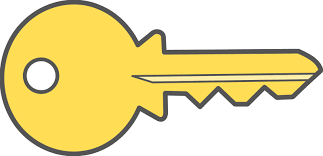 If you have a key to the Junior League house and no longer need access please turn it in to me or arrange a time to drop it off with Casey. 


Respond to the Google Survey requesting the best e-mail for calendar invitations


Download the Digital Cheetah App!
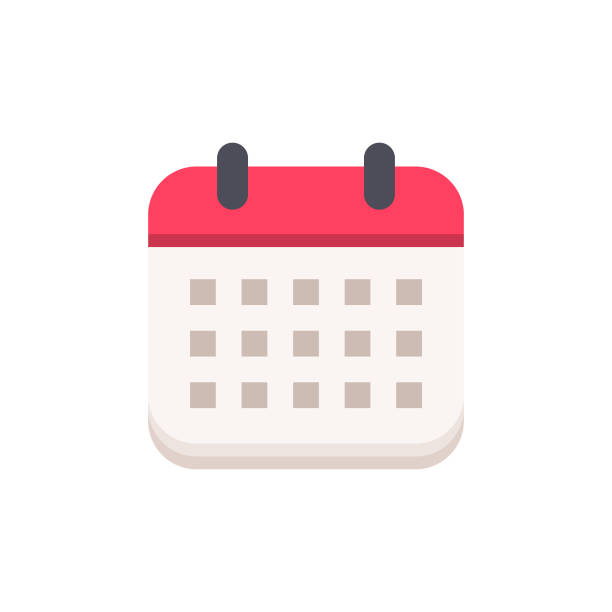 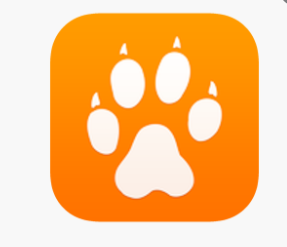 General Announcements
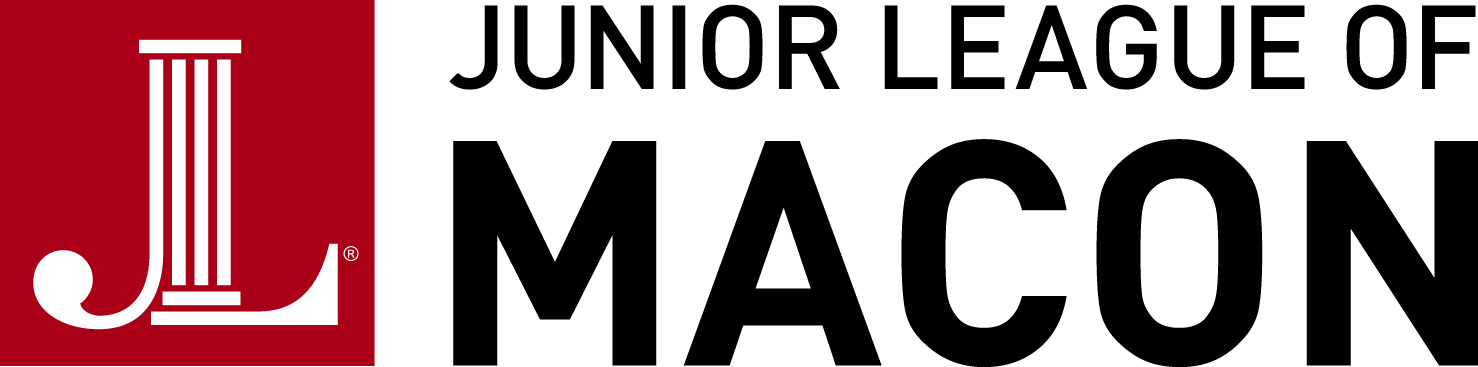 Fall 2021 Important Events
		September 23, 2021				Kinjo Happy Hour

		October 12, 2021					Social Supper

		October 21, 2021					Kinjo Happy Hour

		November 9, 2021				GMM

		December 7, 2021				JLM Holiday Party